SOCn5020 	Sociologie vzdělávání 			a evaluační výzkumTechnologický obrat a role univerzit
Tomáš Doseděl
Historický vývoj
1950s: poválečný rozvoj průmyslu, bohatnutí společnosti
1960s: Blau Duncanův model, human capital theory
1970s: inflace diplomů
2
SOCn5020: Sociologie vzdělávání a evaluační výzkum
Expanze VŠ v 70. letech 20. století
Baby boomers, kulturní revoluce, hippies, Vietnam
Otevření vysokých škol silným ročníkům
Strach z inflace diplomů (ekonomické zákony)
Signalizační teorie

V 80. letech ale s překvapením zjistili, že k žádné inflaci nedošlo, i když vysokoškoláků je na trhu práce výrazně více než dříve
Jak to vysvětlit?
3
SOCn5020: Sociologie vzdělávání a evaluační výzkum
Technologická změna trhu práce
Nástup moderních technologií (počítače)
Které umí obsluhovat jen kvalifikovaní zaměstnanec (VŠ)
Vzdělání je na trhu práce vysoce oceněno

				vs.

Vznik globálního trhu práce
Manuální práce nahrazena stroji (traktory, výrobní linky)
Jednoduchá výroba outsourcována do jiných zemí (Asie)
Rozvoj (levné) mezinárodní dopravy, globálního kapitalismu
Lidé s nízkým vzděláním jsou z trhu práce vytlačování
4
SOCn5020: Sociologie vzdělávání a evaluační výzkum
Technologická změna trhu práce
Trh práce se deformuje (bias)
Vlivem technologické změny (technological change)
Směrem k lidem s vyššími dovednostmi (skill)

Skill biased technological change (SBTC)
Technologická změna založená na dovednostech

Lidé s vyšší kvalifikací nepřicházejí o zaměstnání a jsou dobře placeni
Lidé s nižší kvalifikací jsou z trhu práce vytlačováni
5
SOCn5020: Sociologie vzdělávání a evaluační výzkum
Historický vývoj
1950s: poválečný rozvoj průmyslu, bohatnutí společnosti
1960s: Blau Duncanův model, human capital theory
1970s: inflace diplomů
1980s: nástup technologií
6
SOCn5020: Sociologie vzdělávání a evaluační výzkum
Další nesrovnalost
V 90. letech stále platí, že vysokoškoláci jsou za své dovednosti (skills) oceňováni
Přitom ale s počítačem už umí každé dítě na základní škole
Jak to zdůvodnit?

Lidé s nízkou kvalifikací z trhu práce nezmizeli
Naopak jejich plat roste
Jak to zdůvodnit?
7
SOCn5020: Sociologie vzdělávání a evaluační výzkum
Polarizační hypotéza
Pokračuje nástup počítačů, se kterými stále neumí široké masy zaměstnanců pracovat
Zavádí se další technologie, mezinárodní obchod
Vysoká kvalifikace je tak stále oceňována

S bohatnutím vzdělané vrstvy zaměstnanců ale přichází větší poptávka po sektoru služeb
Řidiči, zahradníci, pečovatelky, kosmetičky, …
Řadu těchto činnosti nelze nikam outsourcovat
Lidí s nízkou kvalifikací si udrží svá místa i příjmy
8
SOCn5020: Sociologie vzdělávání a evaluační výzkum
Historický vývoj
1950s: poválečný rozvoj průmyslu, bohatnutí společnosti
1960s: Blau Duncanův model, human capital theory
1970s: inflace diplomů
1980s: nástup technologií	
1990s: polarizační hypotéza
9
SOCn5020: Sociologie vzdělávání a evaluační výzkum
Rutinizační hypotéza
Koncem 90. let ale začínají masivně mizet místa, která vyžadují relativně vysokou kvalifikaci
Sekretářky, bankovní úředníci
Jejich práce byla nahrazena stroji (Word, Internet banking, e-shopy)

Technologická změna tak vytlačuje z trhu práce nejen nekvalifikované (SBTC)
Ale i ty, jejichž práce je dostatečně rutinní, aby ji mohl převzít stroj

Routine biased technological change / Task biased technological change
10
SOCn5020: Sociologie vzdělávání a evaluační výzkum
Historický vývoj
1950s: poválečný rozvoj průmyslu, bohatnutí společnosti
1960s: Blau Duncanův model, human capital theory
1970s: inflace diplomů
1980s: nástup technologií	
1990s: polarizační hypotéza
2000s: změna založená na rutině
11
SOCn5020: Sociologie vzdělávání a evaluační výzkum
Technologický obrat
4. průmyslová revoluce (Industry 4.0)
Nasazení umělé inteligence, robotizace

Technologie poprvé v historii bere práci všem vzdělanostním vrstvám – úředníci, umělci, lékaři, právníci, novináři…

Pojem technologická změna přestává dostačovat -> Technologický obrat
12
SOCn5020: Sociologie vzdělávání a evaluační výzkum
Historický vývoj
1950s: poválečný rozvoj průmyslu, bohatnutí společnosti
1960s: Blau Duncanův model, human capital theory
1970s: inflace diplomů
1980s: nástup technologií	
1990s: polarizační hypotéza
2000s: změna založená na rutině
2010s: technologický obrat
13
SOCn5020: Sociologie vzdělávání a evaluační výzkum
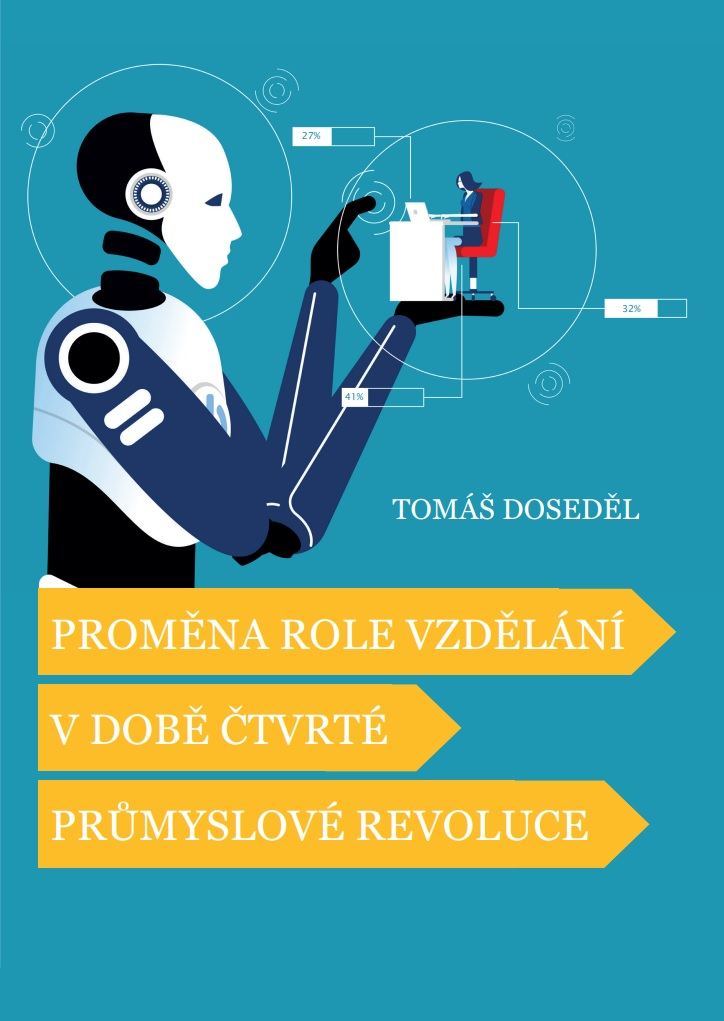 14
SOCn5020: Sociologie vzdělávání a evaluační výzkum